CARDIA-SSBP: Effects of Dietary Sodium on Systolic Blood Pressure in Middle-Aged Individuals: A Randomized Order Cross-Over Trial
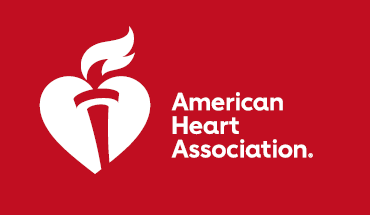 #AHA2
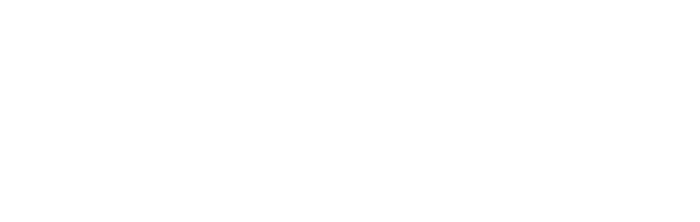 Presented by: Deepak K. Gupta. Nashville, TN. Scientific Sessions 2023.  © 2023, American Heart Association. 
All rights reserved. Results reflect the data available at the time of presentation.
#AHA23